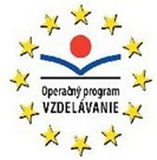 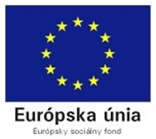 Násobilka
4
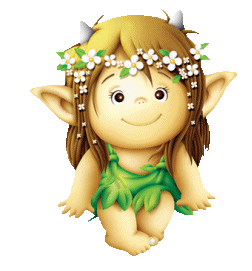 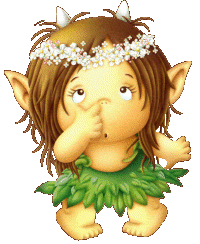 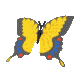 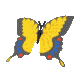 Mgr. Mariana Bančanská
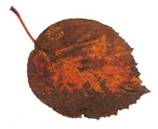 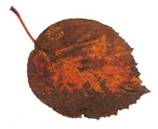 38
16
Klikni na násobky 4:
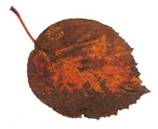 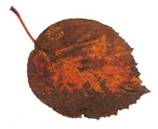 6
12
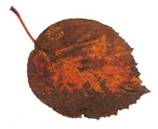 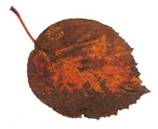 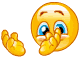 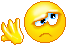 30
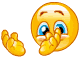 28
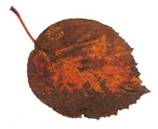 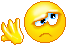 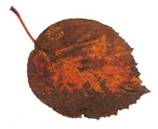 32
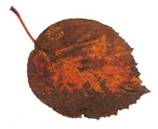 36
40
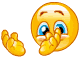 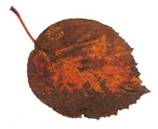 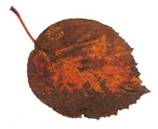 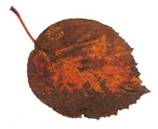 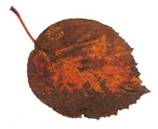 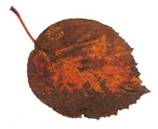 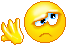 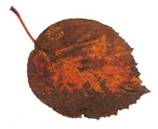 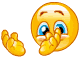 4
24
8
10
20
26
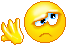 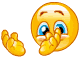 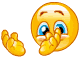 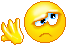 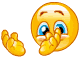 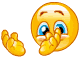 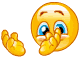 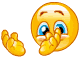 Dúfam,že si 
vybral správne 
a odpoveďou ti boli len
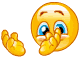 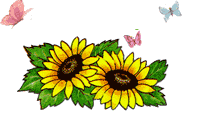 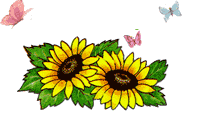 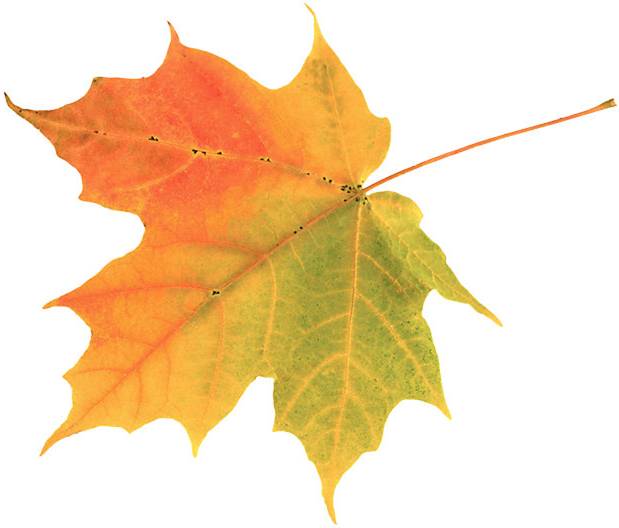 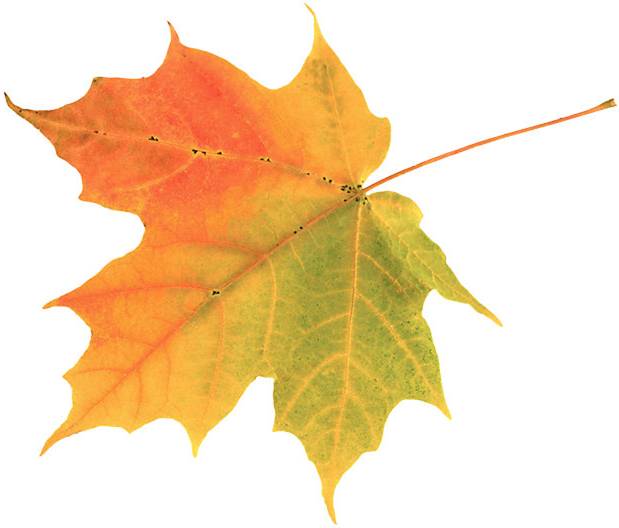 7.
4=
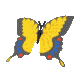 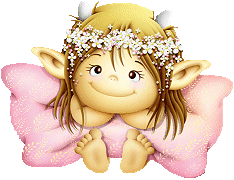 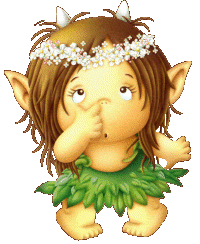 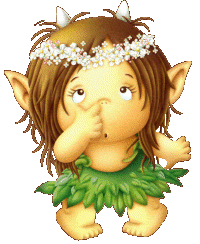 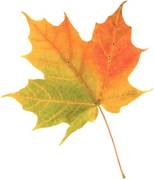 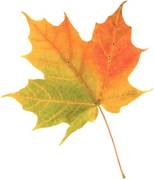 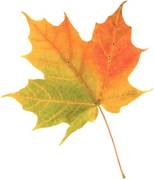 38
18
28
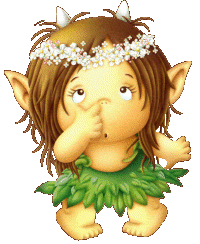 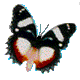 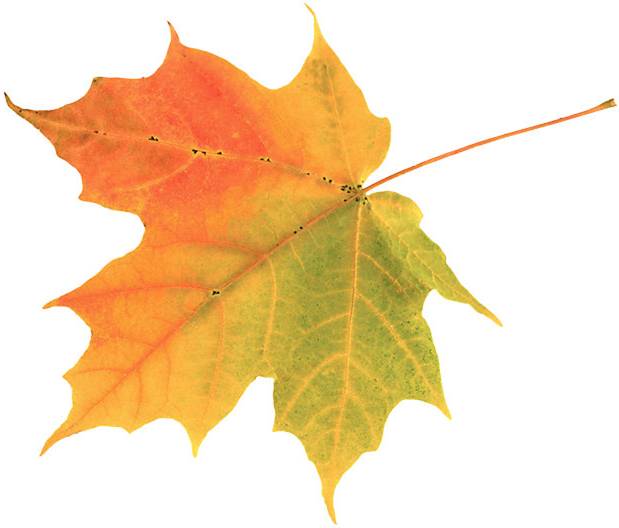 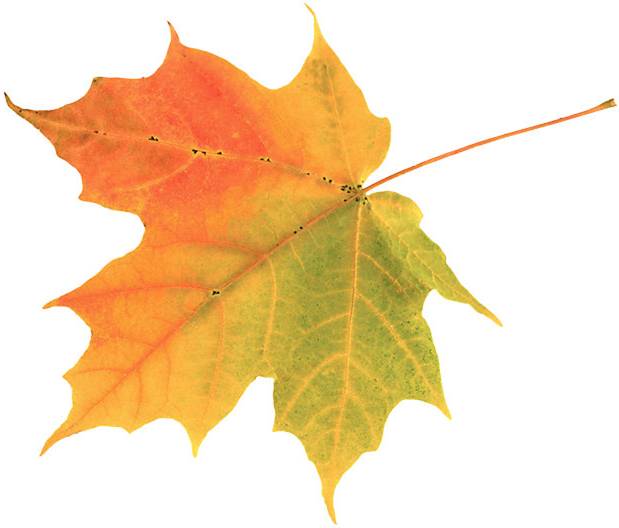 5.
4=
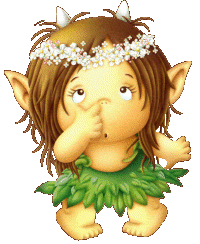 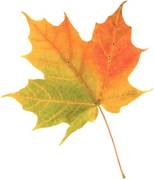 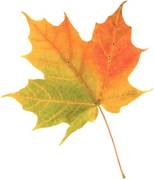 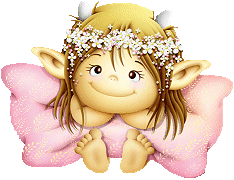 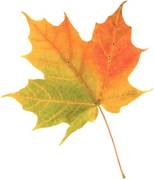 9
21
20
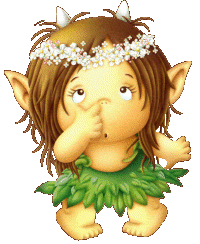 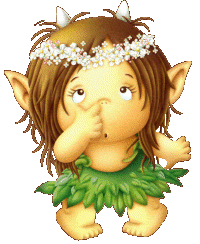 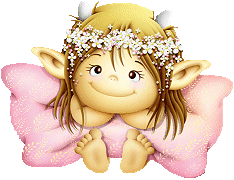 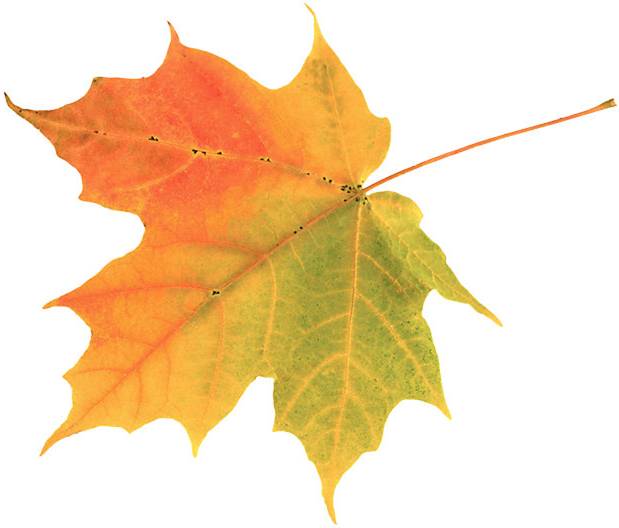 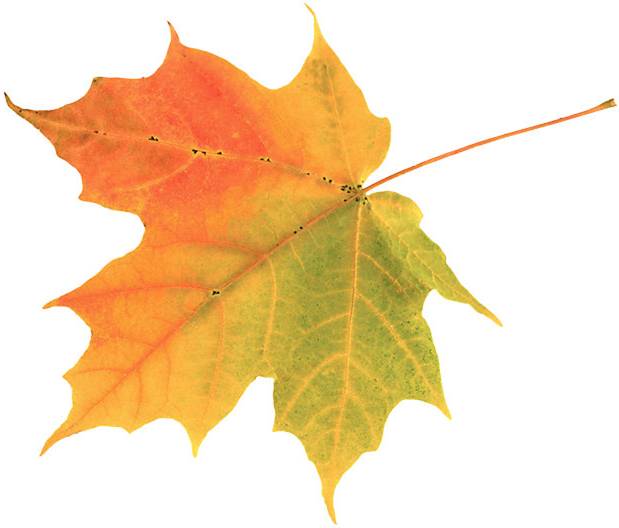 3.
4=
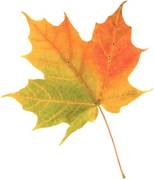 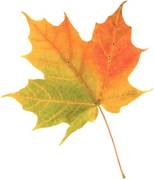 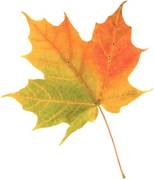 13
7
12
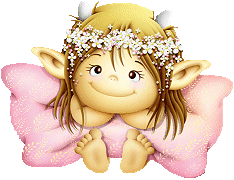 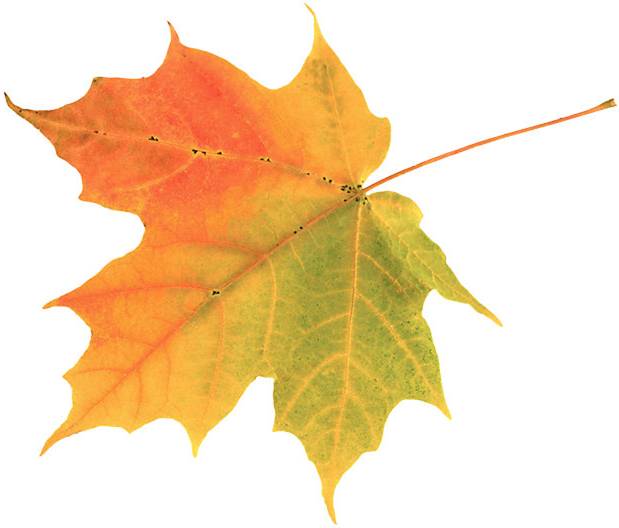 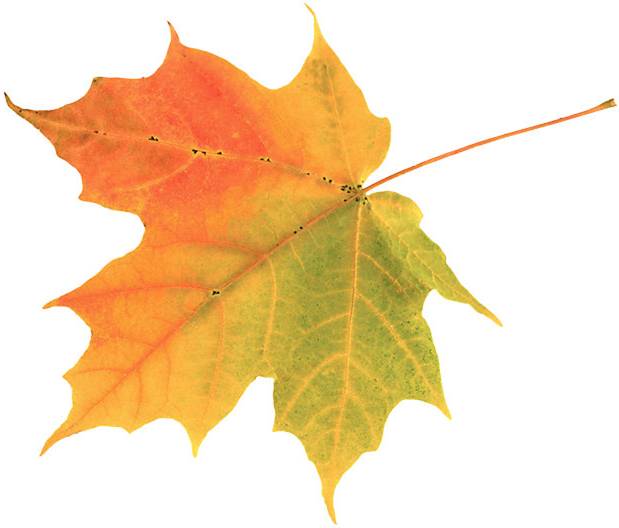 2.
4=
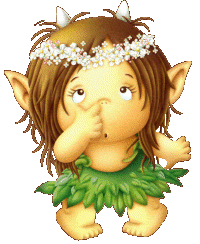 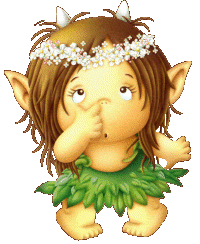 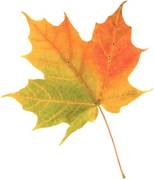 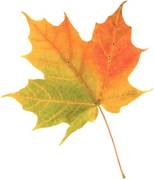 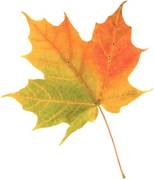 14
6
8
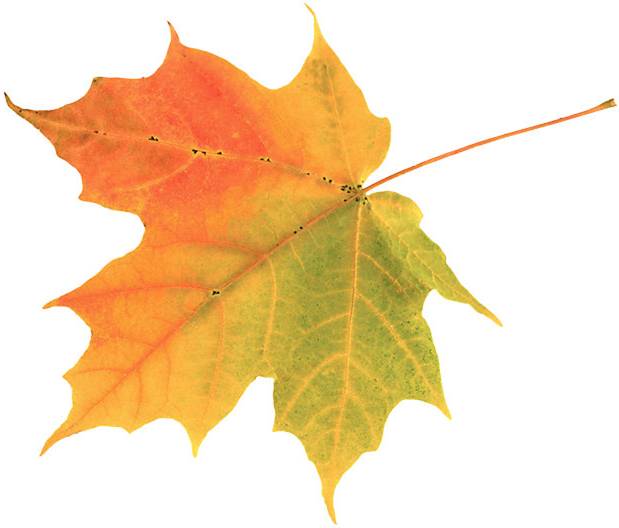 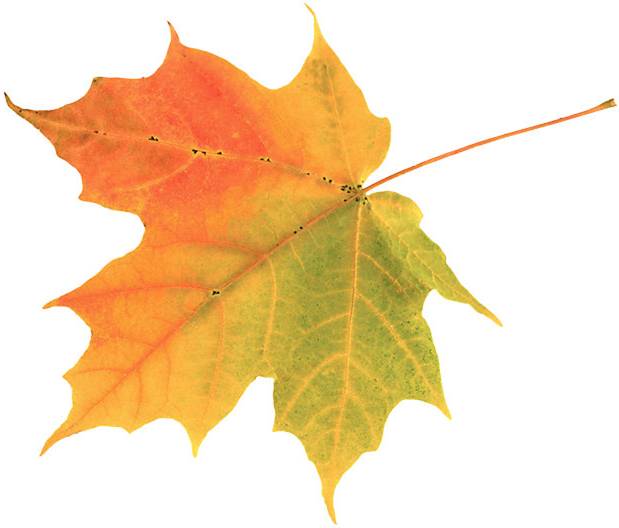 6.
4=
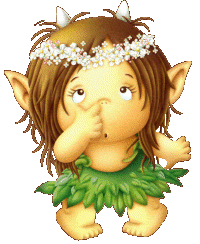 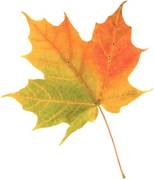 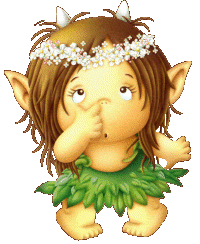 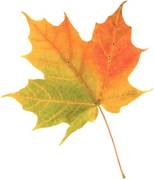 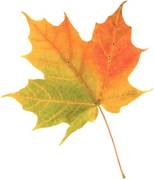 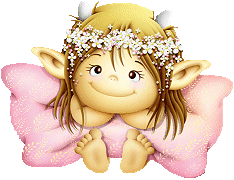 23
10
24
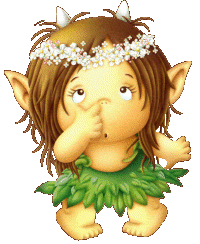 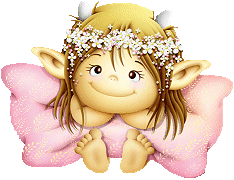 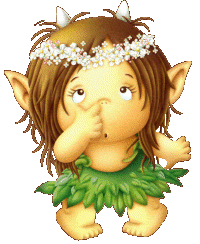 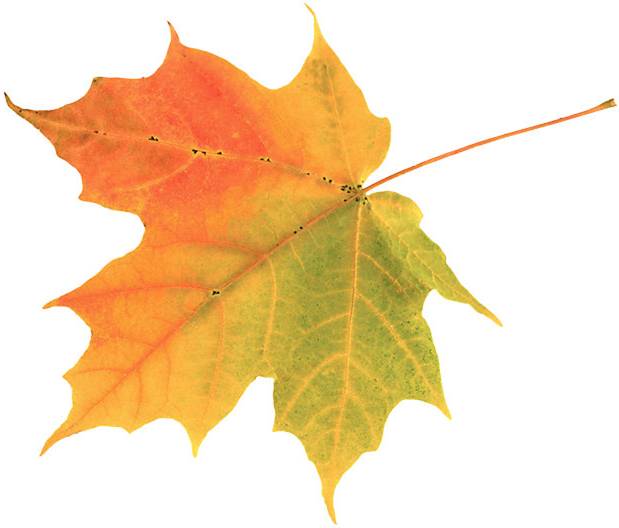 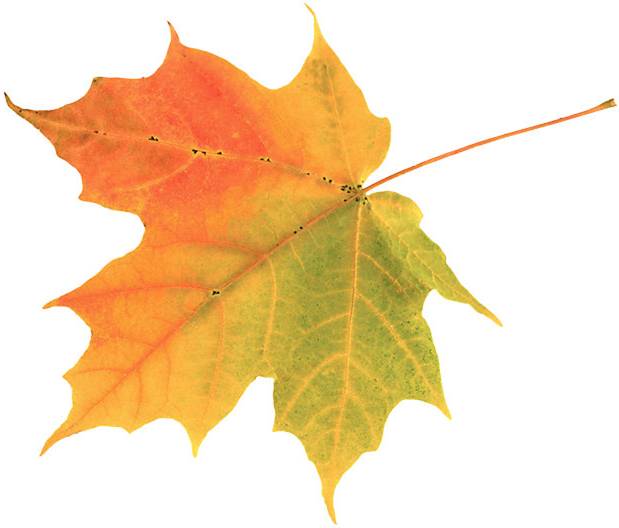 8.
4=
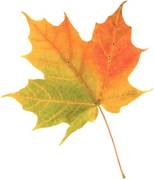 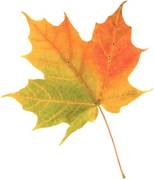 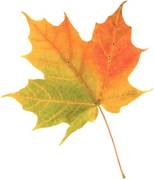 12
24
32
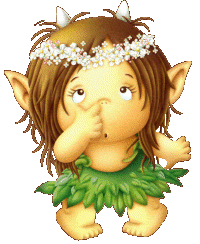 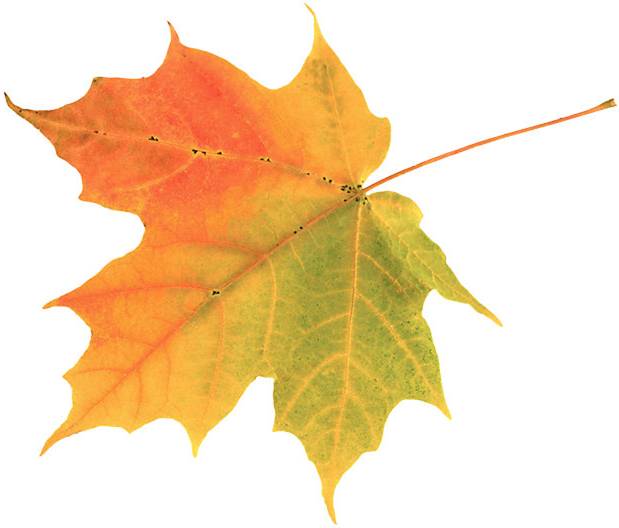 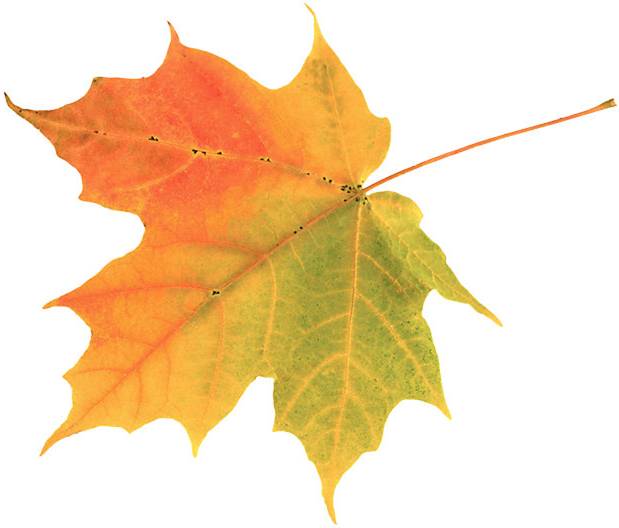 4.
4=
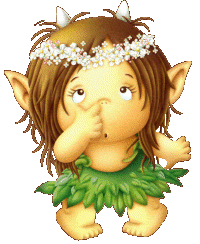 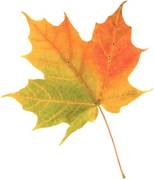 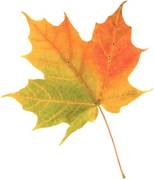 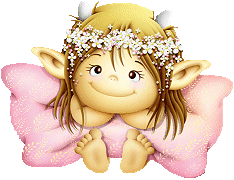 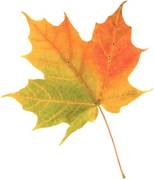 12
8
16
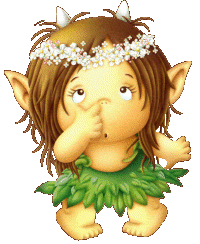 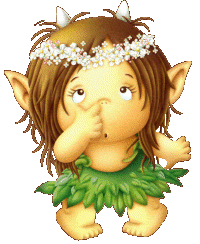 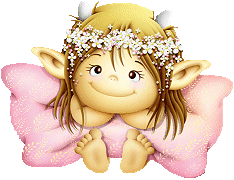 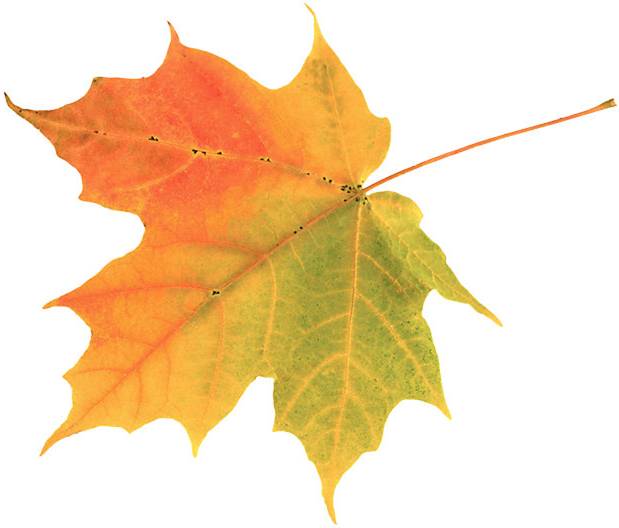 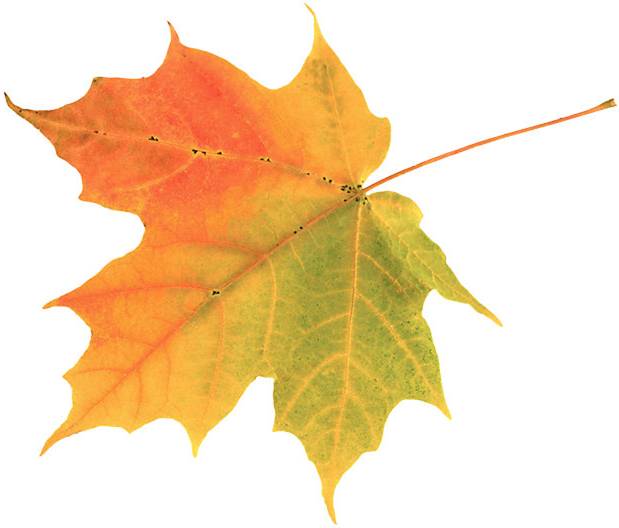 9.
4=
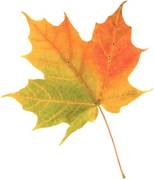 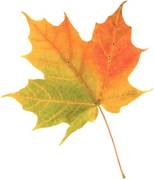 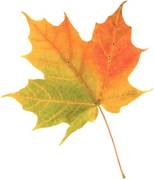 13
42
36
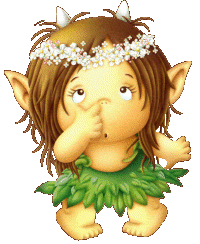 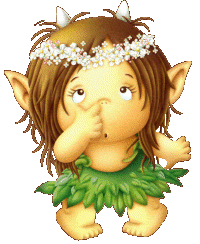 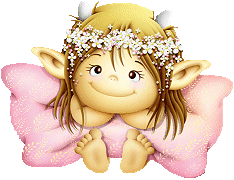 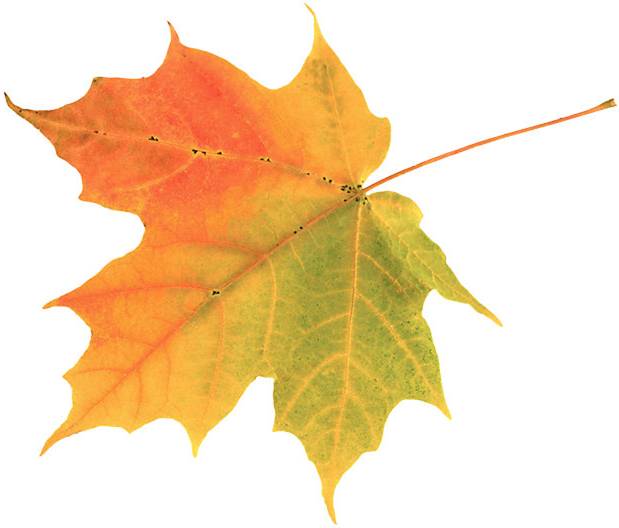 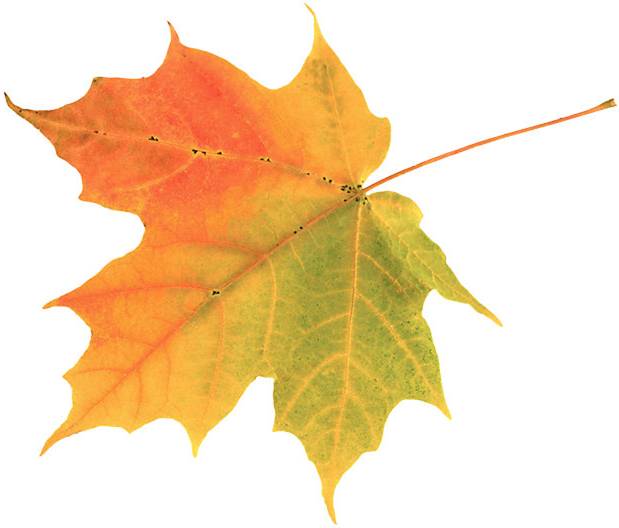 10.
4=
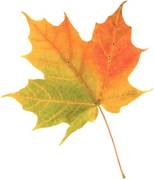 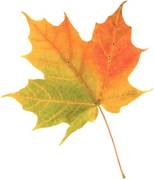 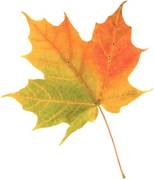 14
24
40
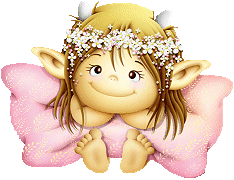 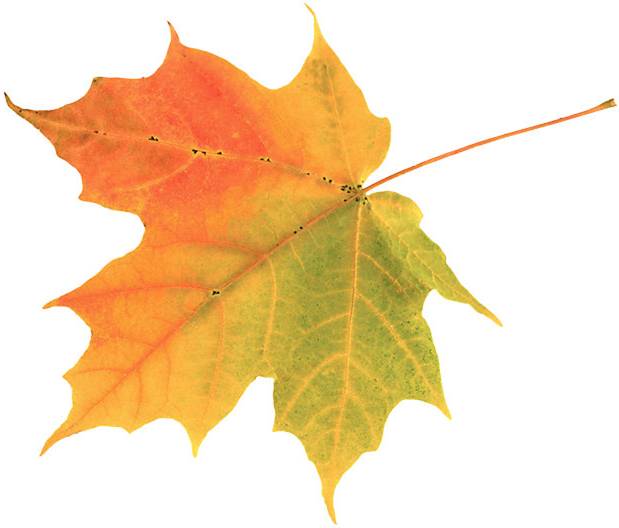 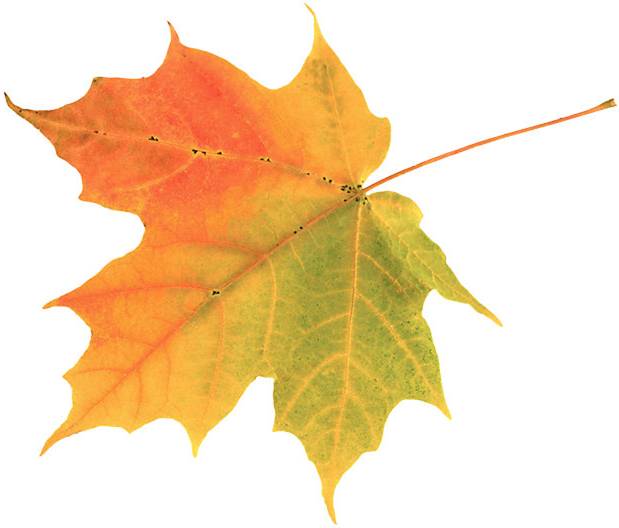 1.
4=
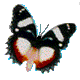 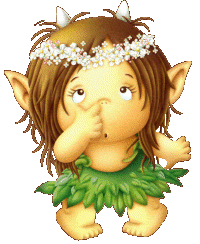 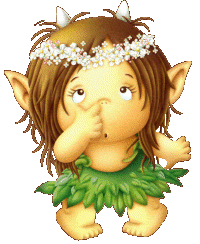 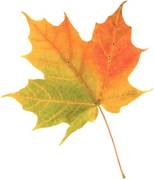 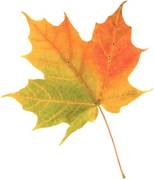 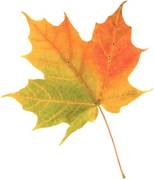 5
41
4
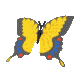 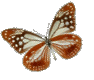 Si hlavička!
Skús ďalšie príklady.
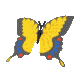 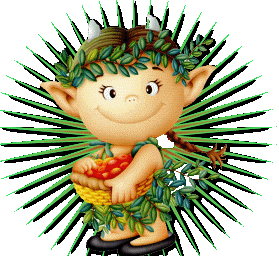 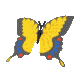 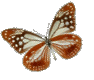 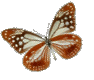 4 .
= 24
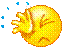 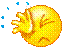 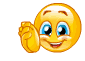 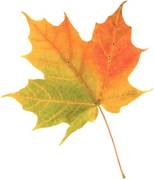 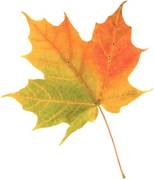 10
6
Doplň číslo 
do príkladu.
4 .    =  40
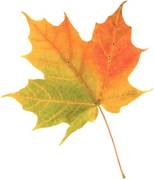 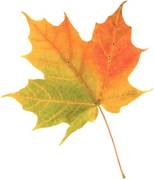 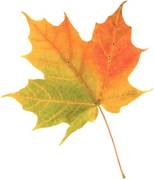 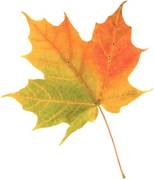 3
8
12
12
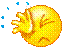 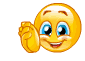 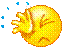 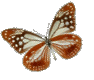 4 .
= 16
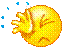 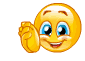 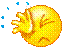 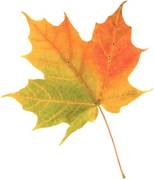 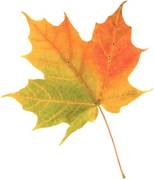 4
8
Doplň číslo 
do príkladu.
4 .    =  32
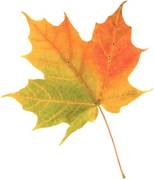 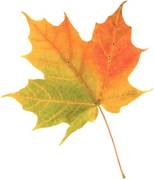 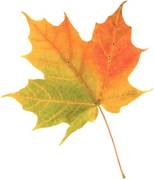 9
2
28
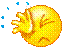 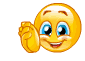 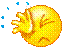 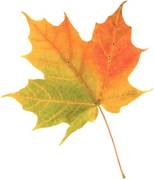 12
12 :    = 4
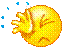 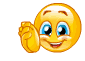 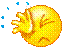 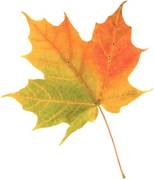 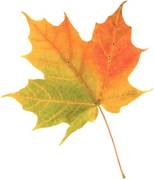 3
2
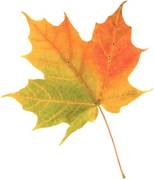 Zbystri
pozornosť.
4
8 :    = 4
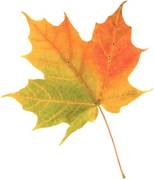 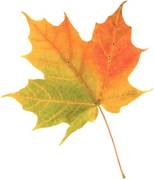 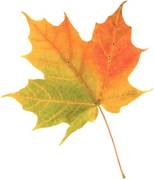 8
10
1
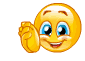 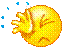 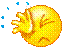 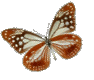 20 :    = 4
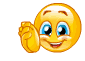 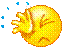 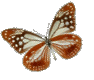 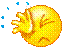 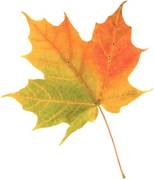 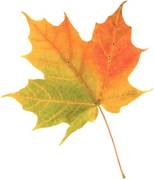 5
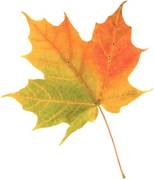 9
Doplň číslo 
do príkladu
32
36 :    = 4
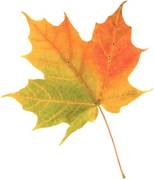 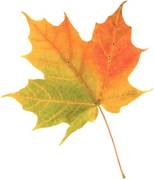 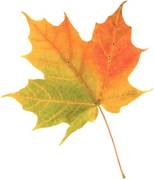 10
16
8
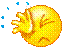 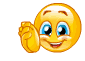 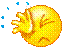 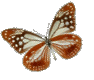 4 : 4 =   1
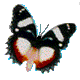 Vypočítaj príklady a výsledky skontroluj postupne klikom na šípky.
40 : 4 =  10
16 : 4 =   4
32 : 4 =   8
24 : 4 =   6
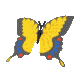 20 : 4 =   5
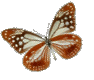 8 . 4 = 32
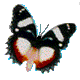 Vypočítaj príklady a výsledky skontroluj postupne klikom na šípky.
10 . 4 = 40
6 . 4 = 24
2 . 4 =  8
4 . 4 = 16
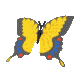 7 . 4 = 28
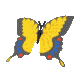 ZDROJE:
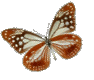 www.gify.nou.com
www.beruska8.cz
Šablona: E. Maninová
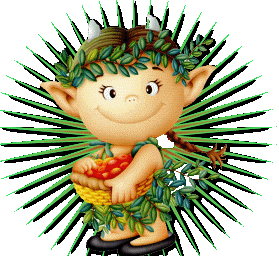 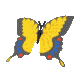 Darilo sa ti?
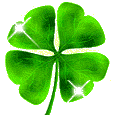 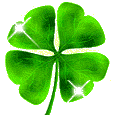 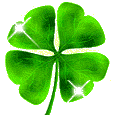 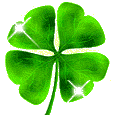 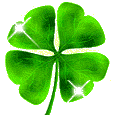 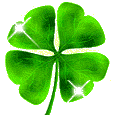 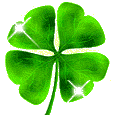